เทคโนโลยี AMD64
นางสาวธัญพิชชา  วงศระศีล  503040772-9
AGENDA
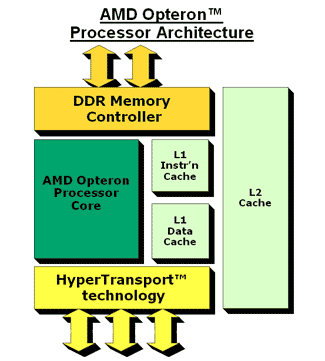 รูปที่ 1 Block Diagram ของ AMD Opteron™
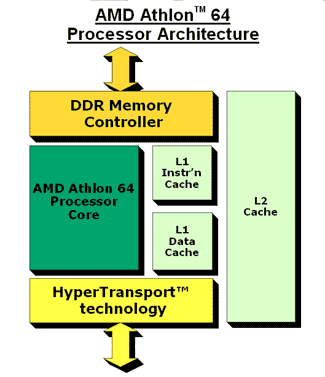 รูปที่ 2 Block Diagram ของ AMD Athlon™ 64
รวมเอา Memory Controller ไว้ในชิปเลย 
ข้อดีคือลดความล่าช้า (latency) ในการเข้าถึงหน่วยความจำโดยไม่ต้องผ่านชิปเซ็ตส่วนที่เป็น North bridge ก่อน 
ข้อเสียคือจำกัดชนิดของหน่วยความจำที่ใช้ได้เหลือเท่าที่ออกแบบไว้ในซีพียู โดย AMD เลือกสนับสนุน DDR RAM เพียงอย่างเดียวโดยไม่ใช้ RAM BUS
สถาปัตยกรรม x86-64 ซึ่งทำงานได้ทั้ง 32 บิต และ 64 บิต โดยเข้าถึงหน่วยความจำทีละ 128 บิต
Hypertransport ซึ่งเป็นการเชื่อมต่อระหว่างซีพียูกับส่วนอื่น ๆ บัส 16 บิตที่ความถี่สูงคือ 800 MHz และรับส่งข้อมูลทั้งสัญญาณขาขึ้นและลง 
หน่วยความจำ cache ระดับที่สอง (L2) ที่มีขนาดใหญ่ขึ้น คือ 512 KB ถึง 1 MB
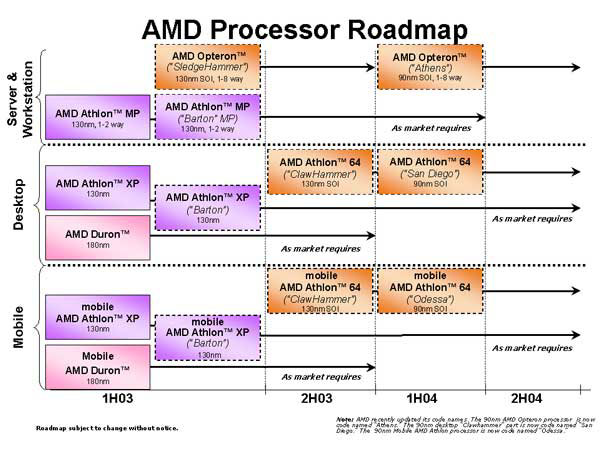 รูปที่ 3 แผนงานของ AMD ในการออกซีพียู่ใหม่รุ่นต่าง ๆ
Q & A